Hezký den všem!
DNES BUDE ASI ŘEČ O MNĚ …
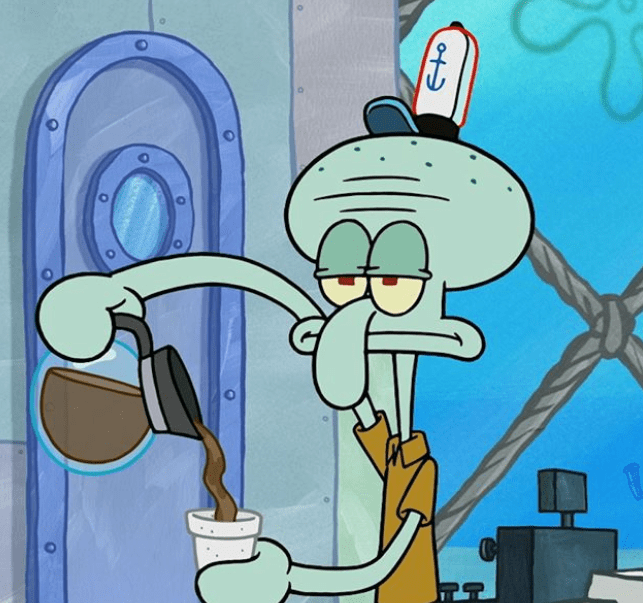 KMEN
měkkýši
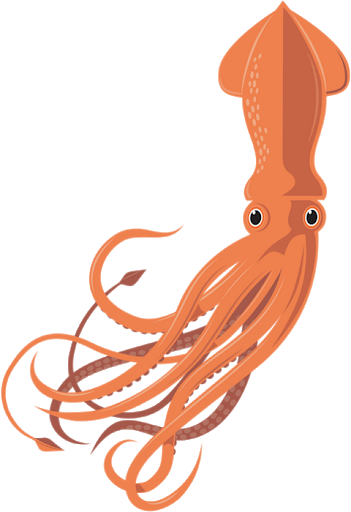 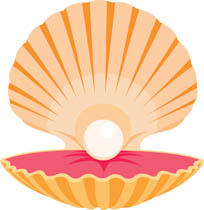 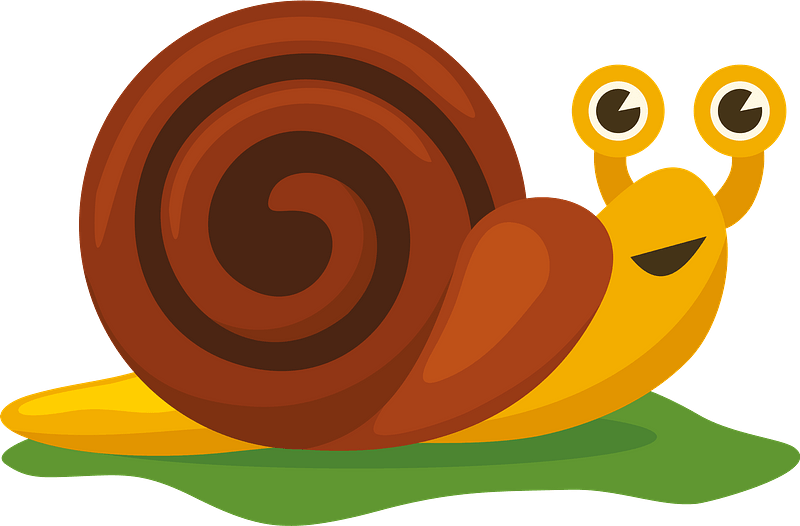 Dělí se na plže, mlže a hlavonožce.
TŘÍDY
PLŽI → JEDNODÍLNÁ SCHRÁNKA – ULITA
(U NĚKTERÝCH JE VŠAK ZCELA ZAKRNĚLÁ)
MLŽI → DVOUDÍLNÁ SCHRÁNKA – LASTURA
HLAVONOŽCI → VE VĚTŠINĚ PŘÍPADŮ NEMAJÍ VNĚJŠÍ SCHRÁNKU
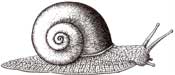 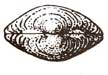 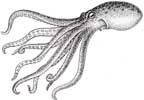 hlavonožci
Hlavnonožci jsou nejlépe vyvinutou skupinou měkkýšů, žijící pouze v mořích.

Z vnitřních ústrojí mají nejdokonaleji vyvinutou nervovou soustavu a smyslové ústrojí, hlavně oči, které připomínají oči obratlovců.

Mají vyvinutý mozek, který vznikl splynutím nervových uzlin.
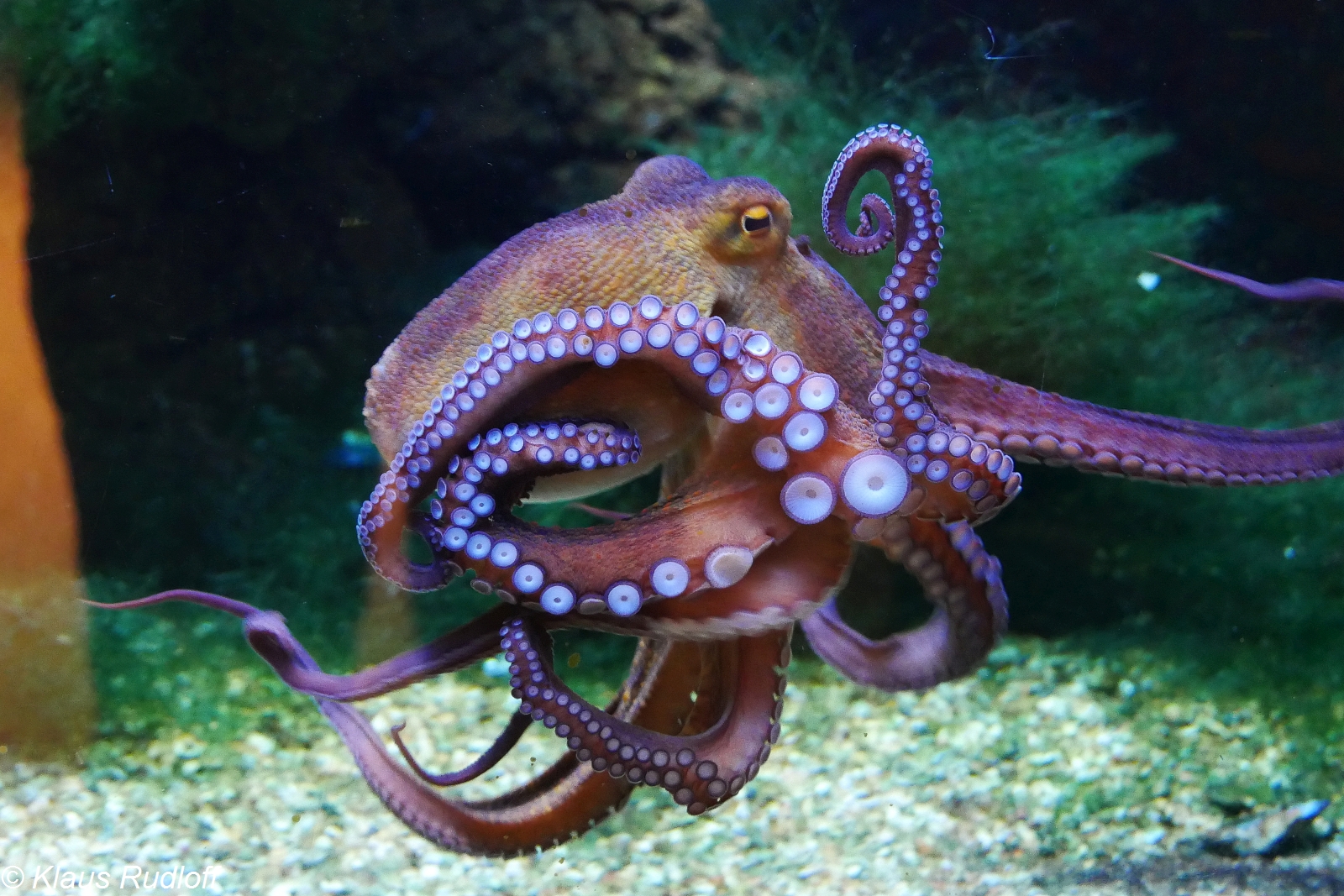 hlavonožci
Když žijí ve vodě, tak čím dýchají?
Žábrami.

Jejich svalnatá noha je přeměněna na ramena s přísavkami (kolem ústního otvoru).
nálevka
Na konci prezentace je video, ve kterém uvidíte pohyb sépie.
Pohyb hlavonožců
Pohybují se třemi způsoby, buď pomocí vlnění ploutevního lemu nebo chapadel nebo vytlačováním vody z plovací nálevky. 

V případě ohrožení vypouštějí hlavonožci inkoustový oblak, který je skryje a mohou tak nepozorovaně uplavat.
Zkuste zjistit, k čemu se používá sépiová kost.
Schránka hlavonožců
Jejich schránka je většinou zakrnělá (= nemají ji).

Může být také redukována na vápenatou destičku, která vyztužuje útrobní vak – tak je tomu např. u sépie obecné.

Sépiová kost slouží jako bóje (jsou v ní vzduchové komůrky), umožňuje vznášet se, klesat nebo stoupat (přívodem vody dovnitř, nebo odvodem ven).
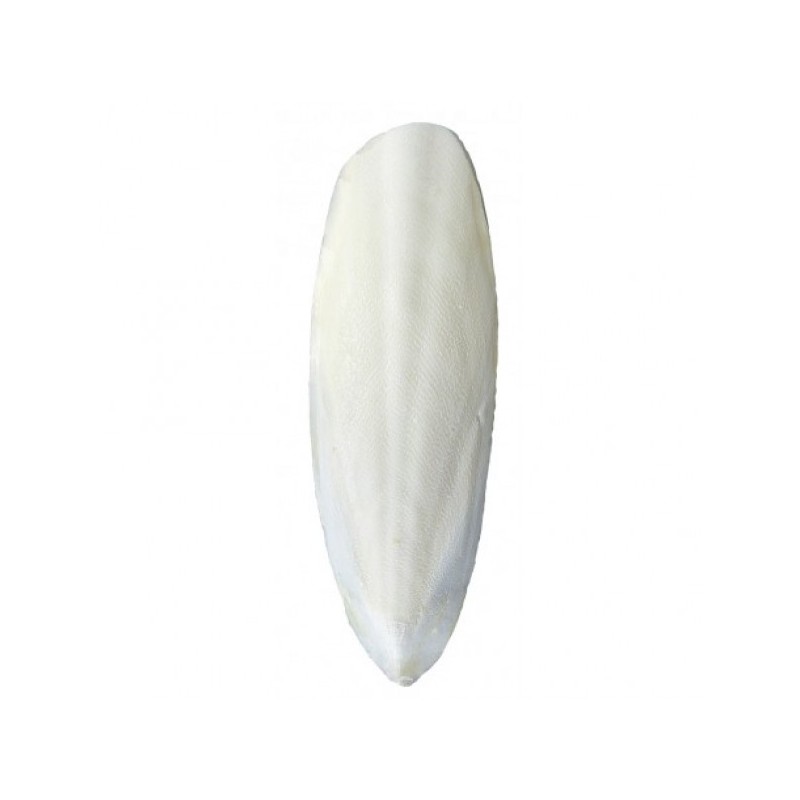 [Speaker Notes: Sépiová kost se využívá jako doplňkové krmivo pro papoušky a další exotické ptactvo, želvy, hlemýždě, atd. Je výborným zdrojem organického vápníku (který organismus zvířat přijímá lépe, než vápník z minerálních zdrojů). Slouží zároveň k obrušování zobáčků.]
Sépie obecná
Žije v teplých pobřežních vodách.

Přes den leží na dně částečně zakrytá pískem, večer ožívá.
Krakatice obrovská
Jeden z největších hlavonožců na světě.

Největší známý uhynulý exemplář měřil 18,5 m!
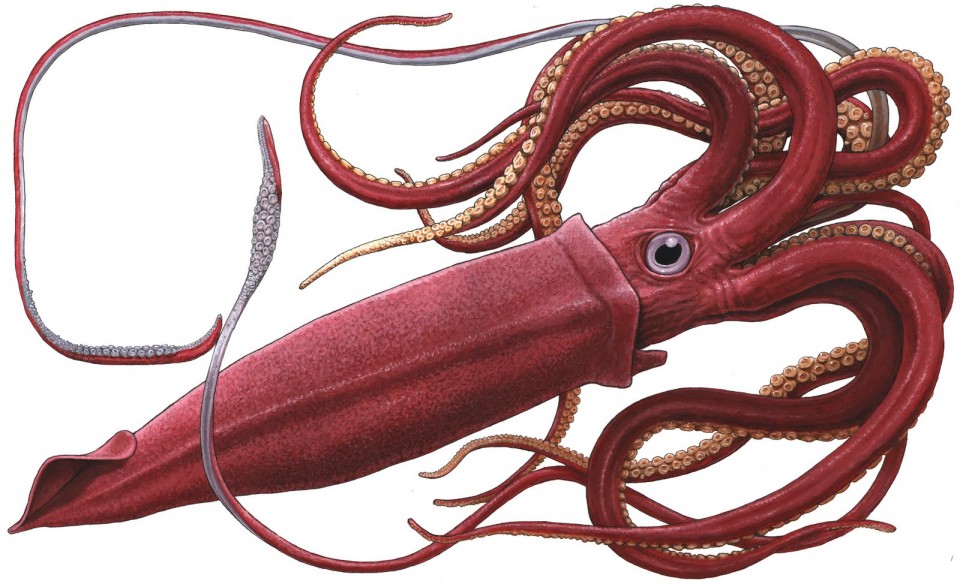 Chobotnice pobřežní
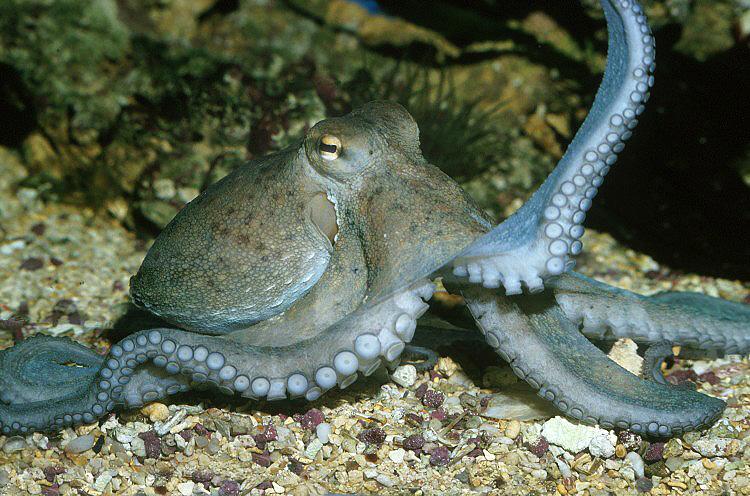 Dosahuje délky až 3 m a váhy až 25 kg.

Kolem úst má 8 stejně dlouhých ramen.
A nakonec tu máme dvě videa
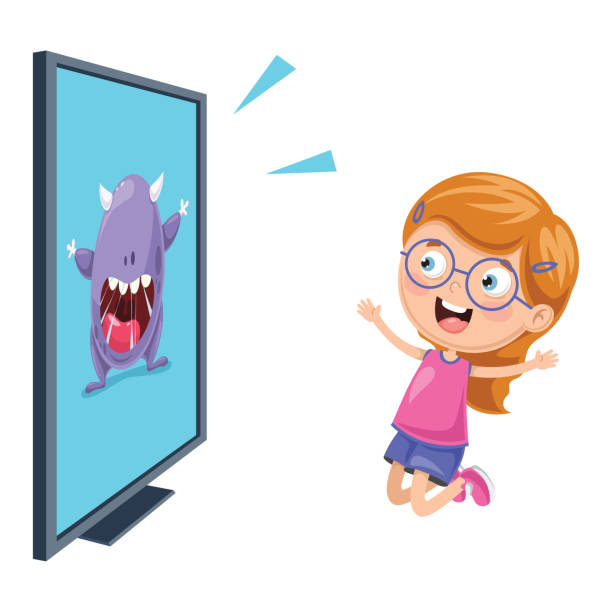 Jak se pohybuje sépie?
https://www.youtube.com/watch?v=MQa1QhD4msk

Jak dokáže měnit svůj vzhled chobotnice maskovaná neboli „mistr převleků“?
https://www.youtube.com/watch?v=Wos8kouz810
(čas 0:44 až 1:00)